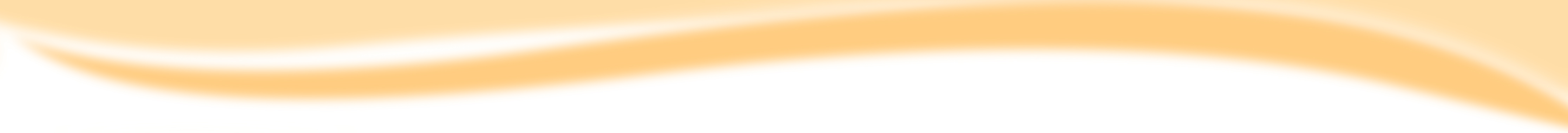 Lesson 1
This is my desk
WWW.PPT818.COM
New Words
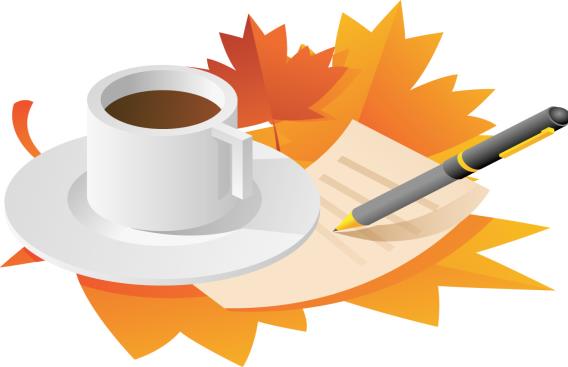 classroom
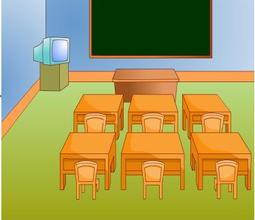 教室
desk
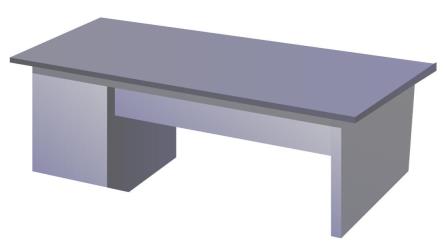 桌子
chair
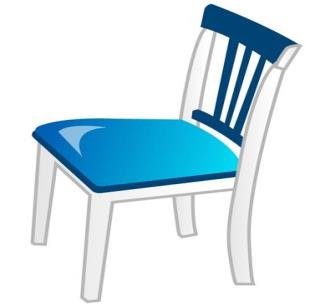 椅子
Words
desk
chair
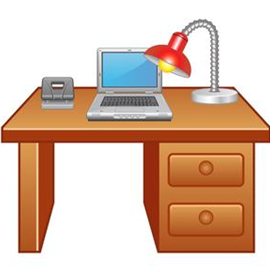 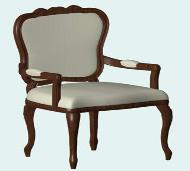 classroom
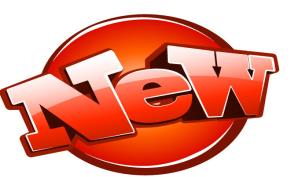 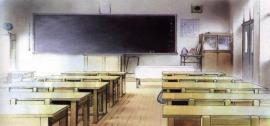 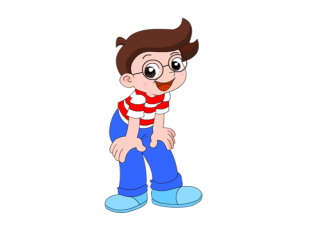 What’s this?
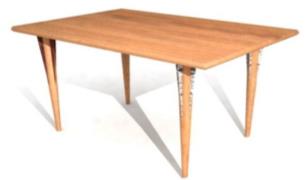 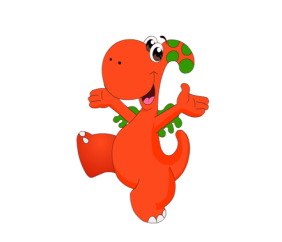 This is my desk.
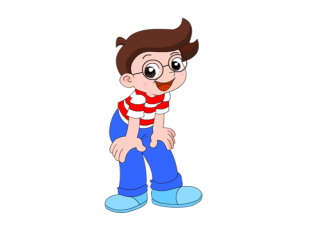 What’s this?
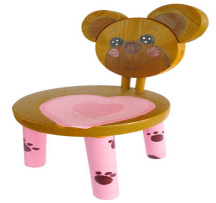 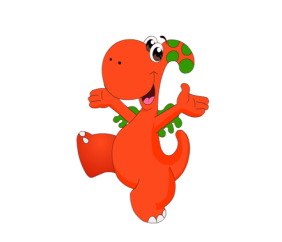 This is my chair.
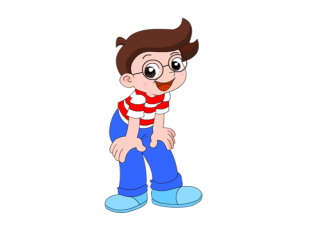 What’s this?
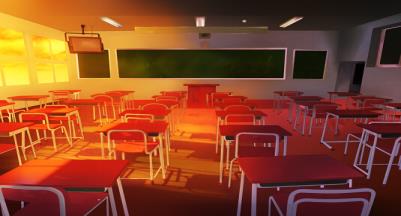 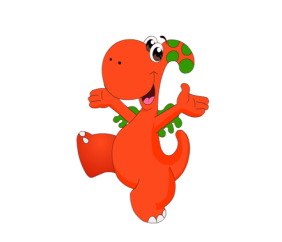 This is our classroom.
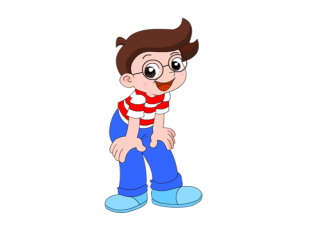 What’s this?
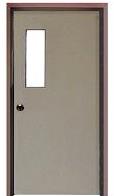 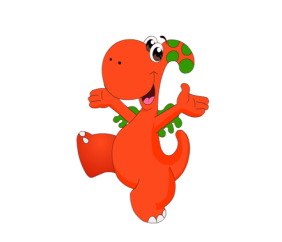 This is a door.
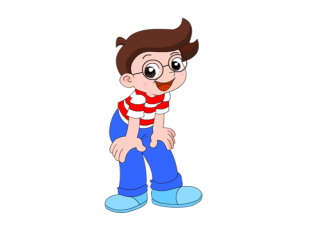 What’s this?
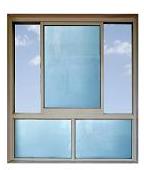 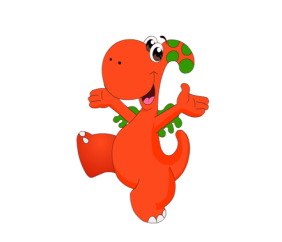 This is a window.
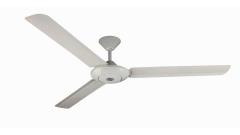 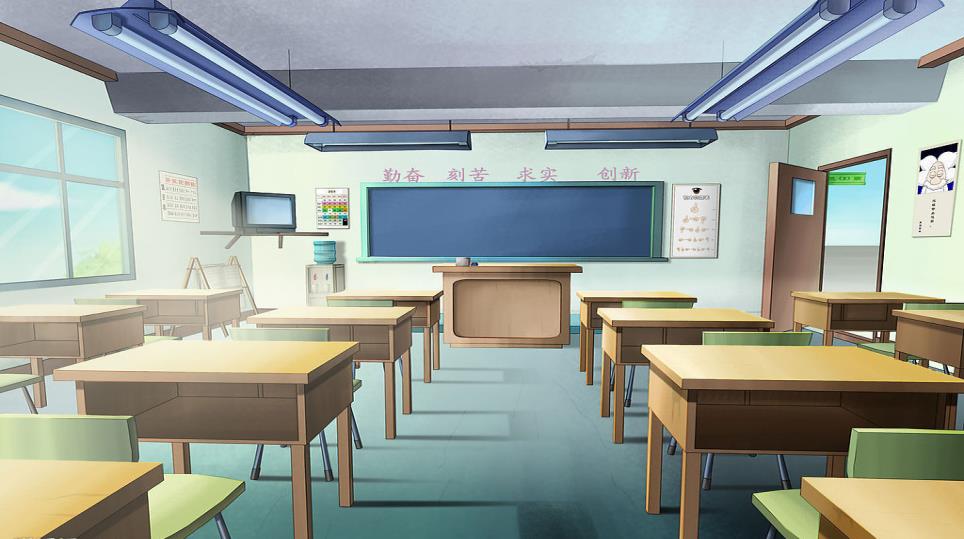 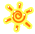 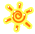 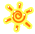 What’s in the classroom?
fan
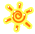 light
window
blackboard
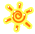 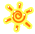 TV
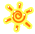 door
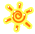 chair
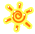 desk
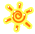 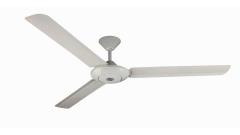 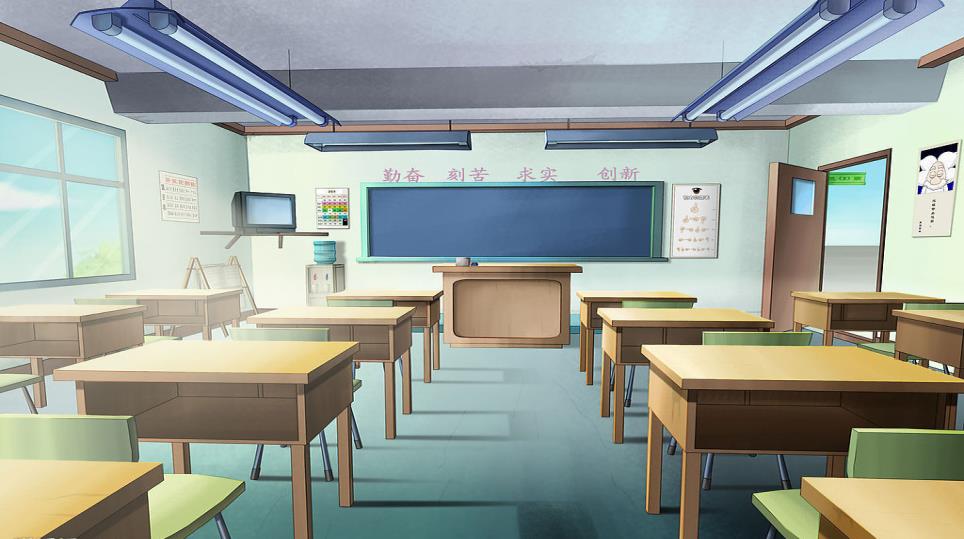 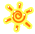 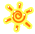 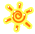 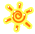 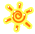 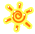 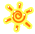 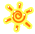 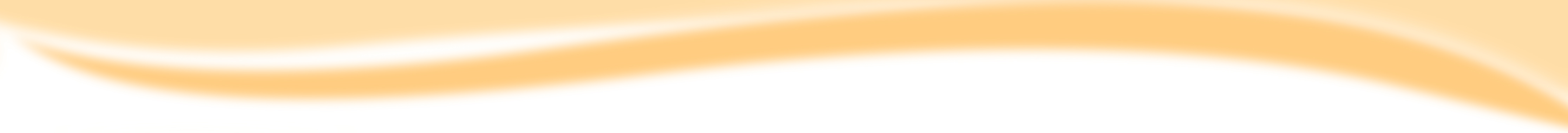 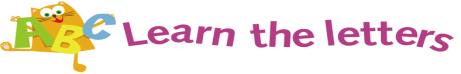 I
i
H
h
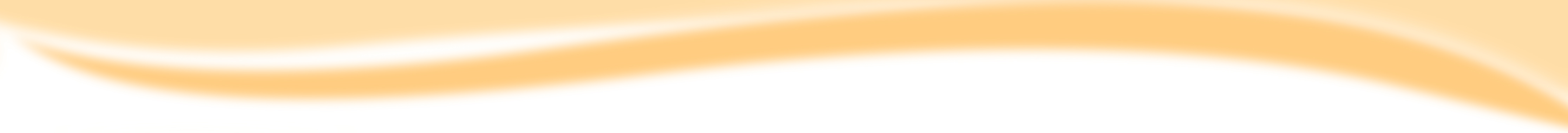 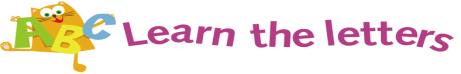 j
K
k
J
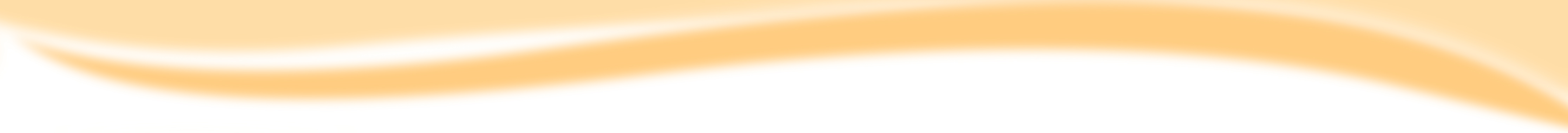 Homework
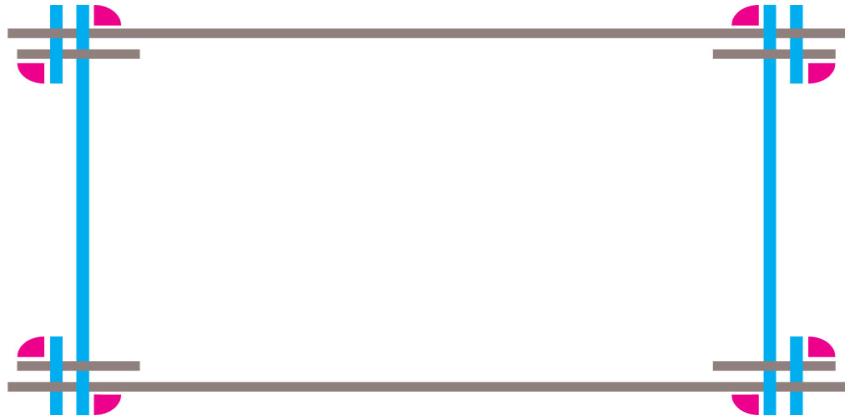 Copy the words. 
     desk    chair    classroom    
     This is my…
2. Make a mini dialogue.
Thank you!